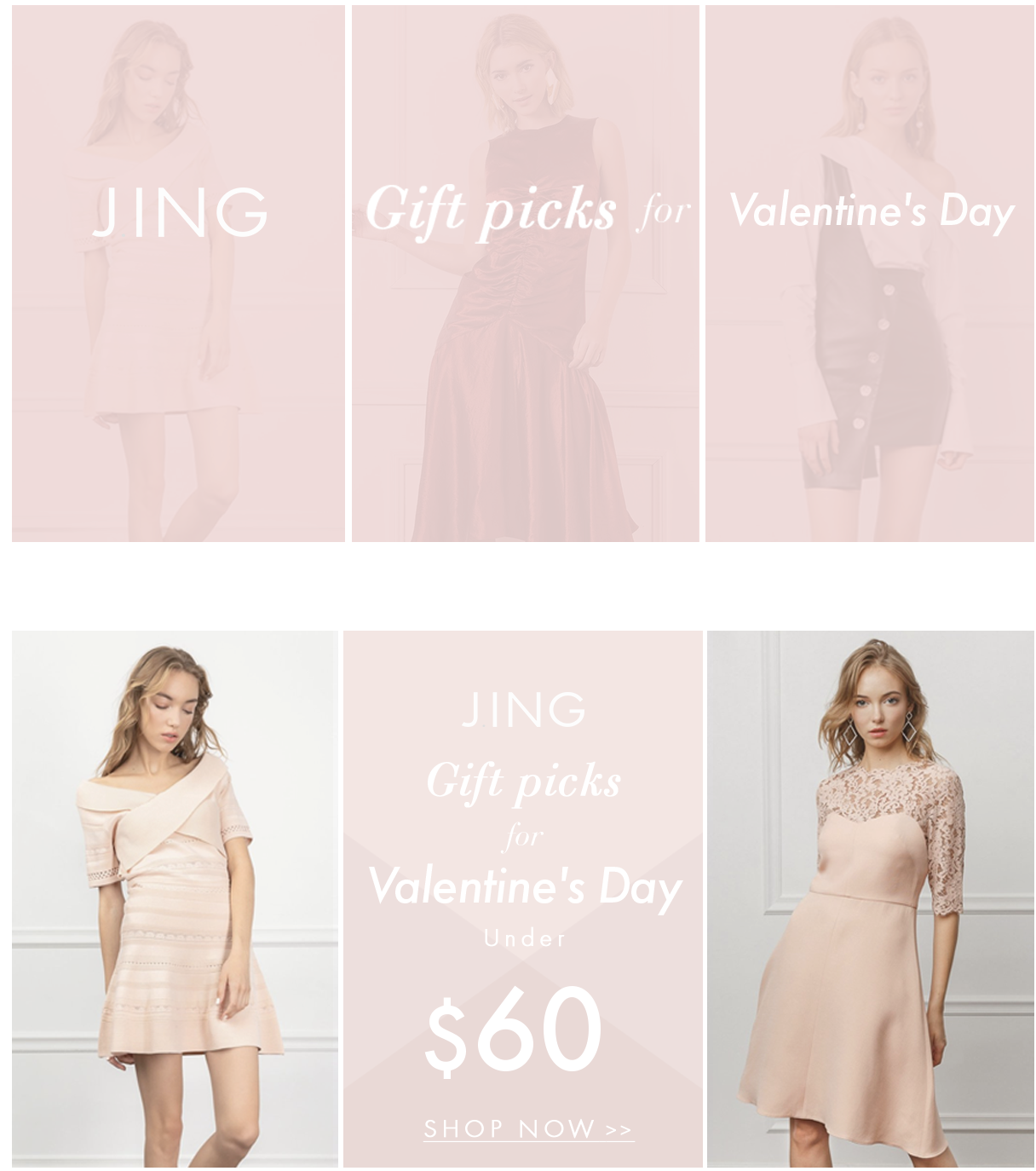 Valentine’s Promotion Integrated Campaign
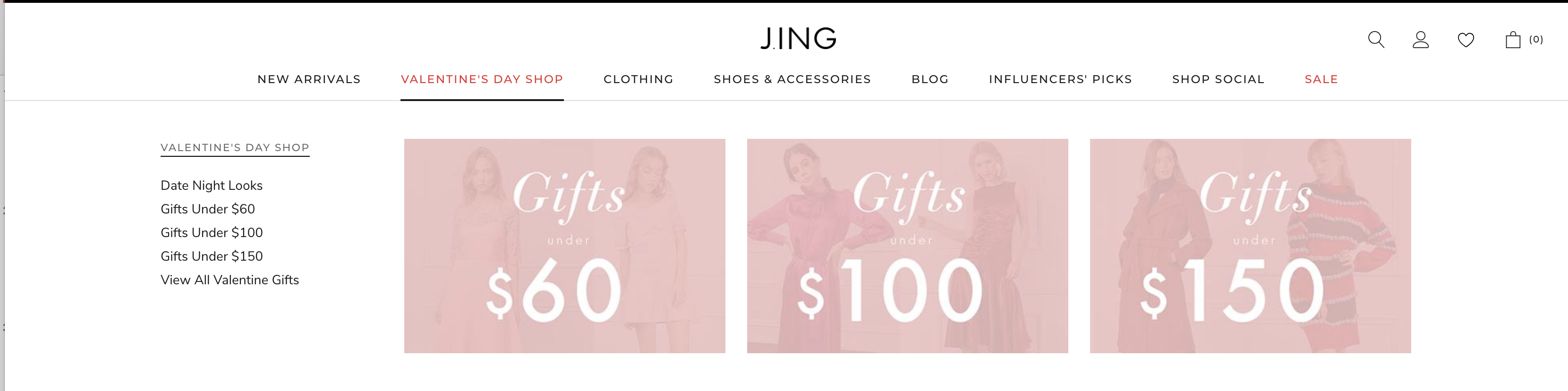 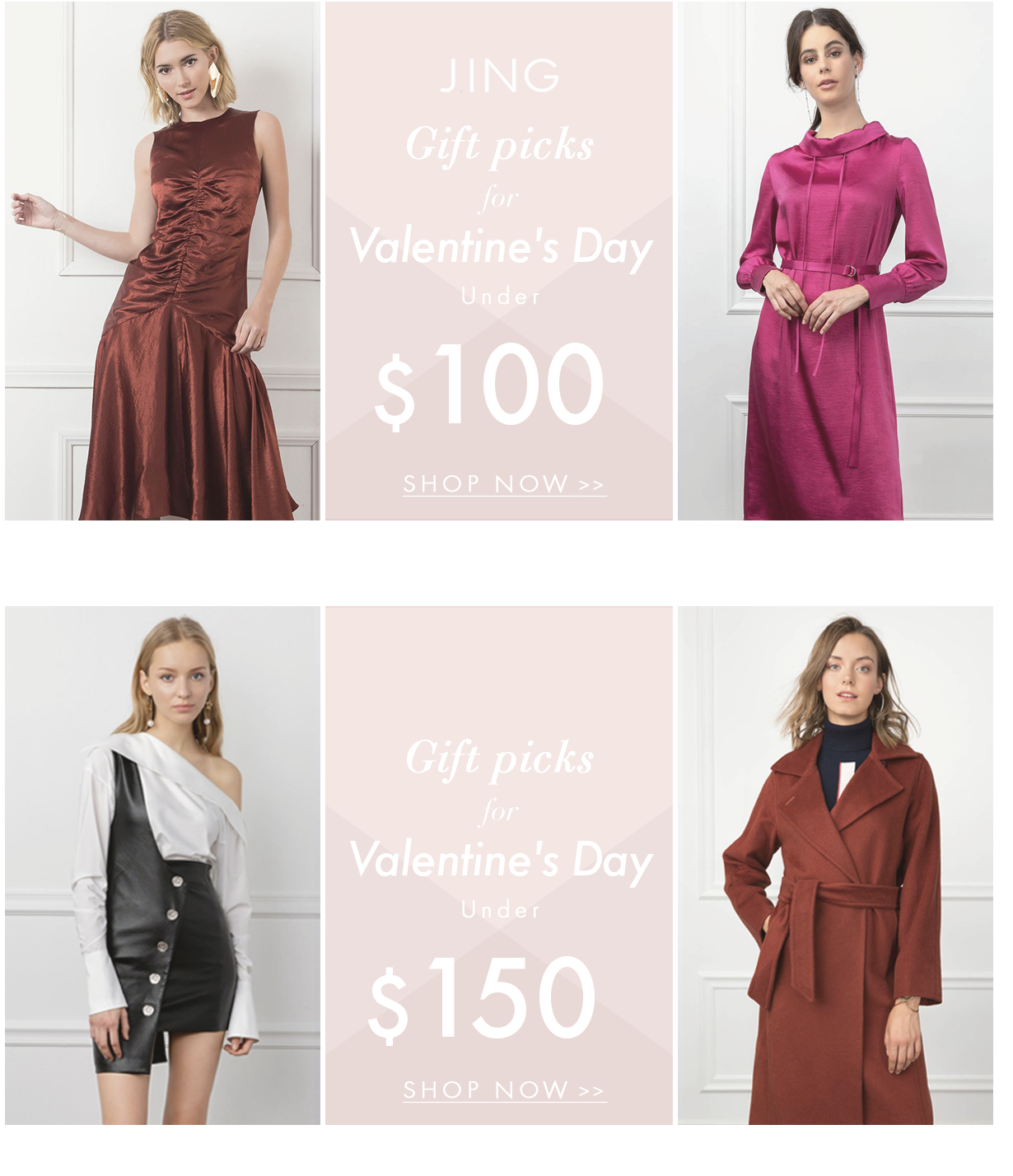 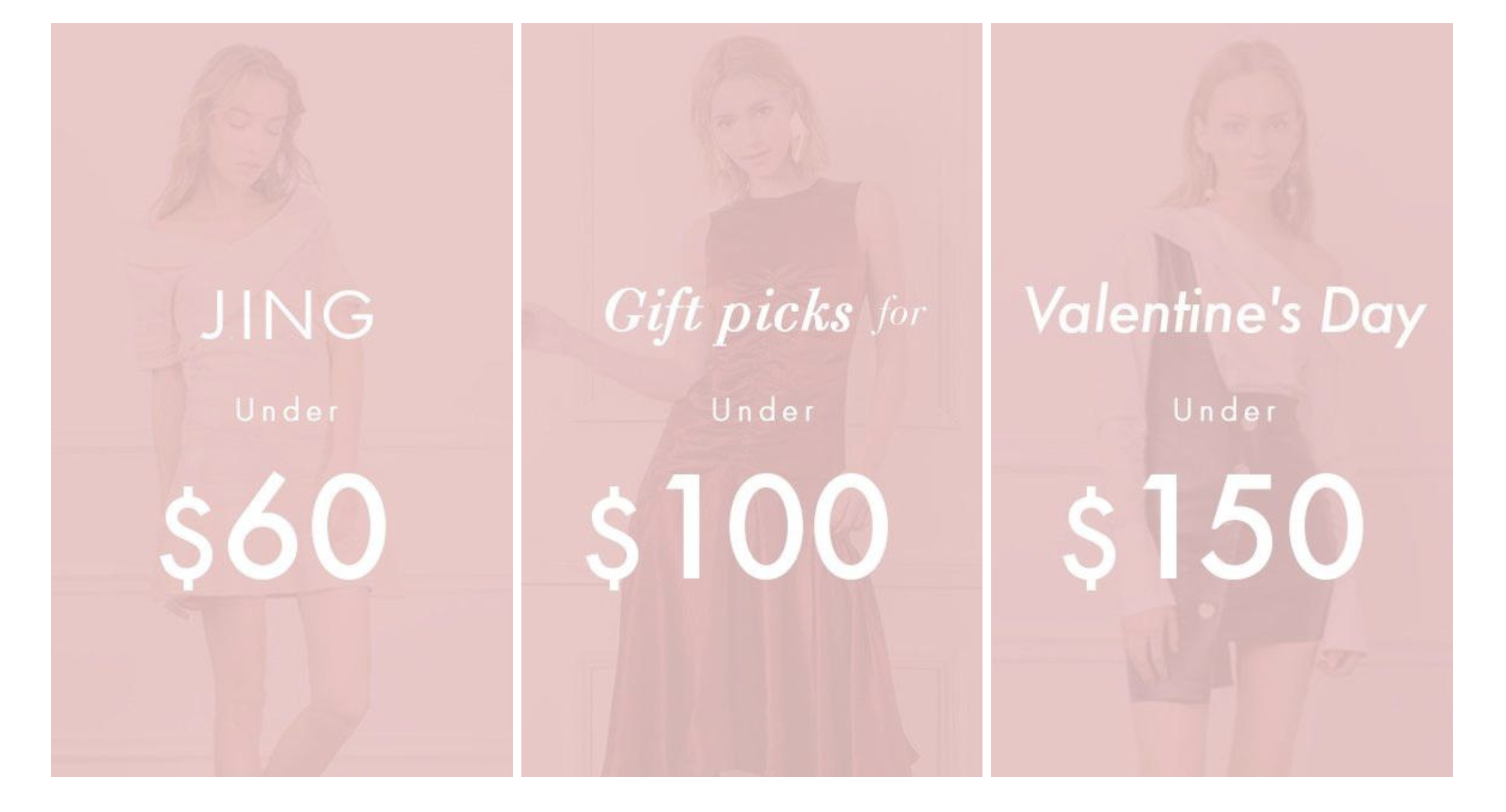 CONFIDENTIAL
1